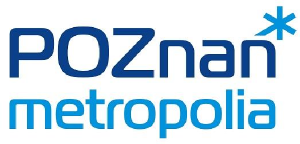 Poznańskie inicjatywy metropolitalne	Maciej Musiał	Dyrektor Biura	Stowarzyszenia Metropolia Poznań
Kwiecień 2017 r.
[Speaker Notes: Ten szablon może być używany jako plik startowy do tworzenia raportu zawierającego aktualizacje punktów kontrolnych projektu.

Sekcje
Kliknij prawym przyciskiem myszy slajd, aby dodać sekcje. Sekcje ułatwiają organizowanie slajdów i usprawniają współpracę nad dokumentem.

Notatki
Użyj sekcji Notatki do wstawiania notatek lub dodatkowych informacji dla odbiorców. Podczas przedstawiania prezentacji notatki są widoczne w widoku prezentacji. 
Pamiętaj o odpowiednim rozmiarze czcionki (w celu ułatwienia dostępu, widoczności, nagrywania i pracy online).

Odpowiednio dobrane kolory 
Zwróć szczególną uwagę na wykresy, schematy i pola tekstowe. 
Uwzględnij to, że uczestnicy mogą drukować w trybie czarno-białym lub w skali odcieni szarości. Wykonaj wydruki testowe, aby sprawdzić, czy wszystko jest widoczne po wydrukowaniu w trybie czarno-białym i w skali odcieni szarości.

Elementy graficzne, tabele i wykresy
Staraj się zachować prostotę — używaj spójnych stylów i kolorów, które nie odwracają uwagi od zawartości.
Oznacz etykietą każdy wykres i tabelę.]
Poznańskie inicjatywy metropolitalne
METROPOLIA ?
[Speaker Notes: Ten szablon może być używany jako plik startowy do tworzenia raportu zawierającego aktualizacje punktów kontrolnych projektu.

Sekcje
Kliknij prawym przyciskiem myszy slajd, aby dodać sekcje. Sekcje ułatwiają organizowanie slajdów i usprawniają współpracę nad dokumentem.

Notatki
Użyj sekcji Notatki do wstawiania notatek lub dodatkowych informacji dla odbiorców. Podczas przedstawiania prezentacji notatki są widoczne w widoku prezentacji. 
Pamiętaj o odpowiednim rozmiarze czcionki (w celu ułatwienia dostępu, widoczności, nagrywania i pracy online).

Odpowiednio dobrane kolory 
Zwróć szczególną uwagę na wykresy, schematy i pola tekstowe. 
Uwzględnij to, że uczestnicy mogą drukować w trybie czarno-białym lub w skali odcieni szarości. Wykonaj wydruki testowe, aby sprawdzić, czy wszystko jest widoczne po wydrukowaniu w trybie czarno-białym i w skali odcieni szarości.

Elementy graficzne, tabele i wykresy
Staraj się zachować prostotę — używaj spójnych stylów i kolorów, które nie odwracają uwagi od zawartości.
Oznacz etykietą każdy wykres i tabelę.]
Poznańskie inicjatywy metropolitalne
METROPOLIA  =




współpraca jednostek samorządu terytorialnego
[Speaker Notes: Ten szablon może być używany jako plik startowy do tworzenia raportu zawierającego aktualizacje punktów kontrolnych projektu.

Sekcje
Kliknij prawym przyciskiem myszy slajd, aby dodać sekcje. Sekcje ułatwiają organizowanie slajdów i usprawniają współpracę nad dokumentem.

Notatki
Użyj sekcji Notatki do wstawiania notatek lub dodatkowych informacji dla odbiorców. Podczas przedstawiania prezentacji notatki są widoczne w widoku prezentacji. 
Pamiętaj o odpowiednim rozmiarze czcionki (w celu ułatwienia dostępu, widoczności, nagrywania i pracy online).

Odpowiednio dobrane kolory 
Zwróć szczególną uwagę na wykresy, schematy i pola tekstowe. 
Uwzględnij to, że uczestnicy mogą drukować w trybie czarno-białym lub w skali odcieni szarości. Wykonaj wydruki testowe, aby sprawdzić, czy wszystko jest widoczne po wydrukowaniu w trybie czarno-białym i w skali odcieni szarości.

Elementy graficzne, tabele i wykresy
Staraj się zachować prostotę — używaj spójnych stylów i kolorów, które nie odwracają uwagi od zawartości.
Oznacz etykietą każdy wykres i tabelę.]
Poznańskie inicjatywy metropolitalne
Formy współdziałania jednostek samorządu terytorialnego:
porozumienie administracyjne,
związek gmin lub powiatów ,
umowa cywilno-prawna,
spółka prawa handlowego,
stowarzyszenie jednostek samorządu terytorialnego.
[Speaker Notes: * Jeśli któryś z tych problemów spowodował opóźnienie względem harmonogramu lub ma być przedyskutowany później, przedstaw jego szczegóły na następnym slajdzie.]
Poznańskie inicjatywy metropolitalne
[Speaker Notes: Kolejne slajdy zawierają przykłady przedstawienia czasu za pomocą grafiki SmartArt.
Dołącz oś czasu do projektu, wyraźnie zaznaczając punkty kontrolne i ważne daty, a także oznaczając bieżący stan projektu.]
Poznańskie inicjatywy metropolitalne
Wraz z powstaniem  powiatów decyzja o wspólnej
Komendzie Policji,
Komedzie Straży Pożarnej,
Biurze Pracy.

Od 2013 r.:
Zespół ds. orzekania o niepełnosprawności.
[Speaker Notes: * Jeśli któryś z tych problemów spowodował opóźnienie względem harmonogramu lub ma być przedyskutowany później, przedstaw jego szczegóły na następnym slajdzie.]
Poznańskie inicjatywy metropolitalne
15 maja 2007 r.
„Porozumienie o współpracy między samorządami aglomeracji poznańskiej”.
Rada Aglomeracji.
[Speaker Notes: * Jeśli któryś z tych problemów spowodował opóźnienie względem harmonogramu lub ma być przedyskutowany później, przedstaw jego szczegóły na następnym slajdzie.]
Poznańskie inicjatywy metropolitalne
Strategia 
rozwoju 
aglomeracji 
poznańskiej 
„Metropolia Poznań 2020”.
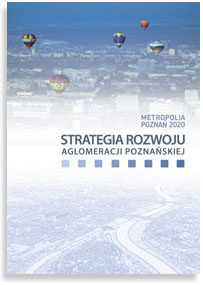 [Speaker Notes: * Jeśli któryś z tych problemów spowodował opóźnienie względem harmonogramu lub ma być przedyskutowany później, przedstaw jego szczegóły na następnym slajdzie.]
Poznańskie inicjatywy metropolitalne:
Studium 
uwarunkowań 
rozwoju 
przestrzennego 
Aglomeracji Poznańskiej.
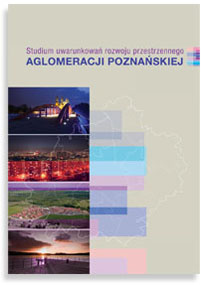 [Speaker Notes: Powiel ten slajd, jeśli wystąpiło więcej problemów.
Ten i powiązane z nim slajdy mogą zostać przeniesione do dodatku lub ukryte w razie potrzeby.]
Poznańskie inicjatywy metropolitalne
18 lutego 2011 r.
Stowarzyszenie Metropolia Poznań

Cel: 
wspieranie rozwoju Metropolii oraz współpracy gmin i powiatów w tym zakresie,
powołanie związku zrzeszającego j.s.t. tworzące Metropolię.
[Speaker Notes: Powiel ten slajd, jeśli wystąpiło więcej problemów.
Ten i powiązane z nim slajdy mogą zostać przeniesione do dodatku lub ukryte w razie potrzeby.]
Poznańskie inicjatywy metropolitalne
Miasto Poznań
Powiat Poznański
21 gmin
[Speaker Notes: Powiel ten slajd, jeśli wystąpiło więcej problemów.
Ten i powiązane z nim slajdy mogą zostać przeniesione do dodatku lub ukryte w razie potrzeby.]
Poznańskie inicjatywy metropolitalne:
Projekty wspólne finansowane ze środków UE:
Koncepcja kierunków rozwoju przestrzennego Metropolii Poznań.
Kontynuacja:
Metropolitalna Komisja Planistyczna – opiniowanie gminnych studiów uwarunkowań rozwoju przestrzennego
[Speaker Notes: Powiel ten slajd, jeśli wystąpiło więcej problemów.
Ten i powiązane z nim slajdy mogą zostać przeniesione do dodatku lub ukryte w razie potrzeby.]
Poznańskie inicjatywy metropolitalne:
Poznańskie inicjatywy metropolitalne:
Projekty wspólne finansowane ze środków UE:
Master Plan dla Poznańskiej Kolei Metropolitalnej.
Koncepcja zintegrowanego transportu publicznego w oparciu o linie Poznańskiego Węzła Kolejowego z wydzieleniem kolejowego ruchu metropolitalnego.
Koncepcja budowy funkcjonalnych węzłów przesiadkowych PKM w kierunku zwiększenia ich dostępności oraz oferowania usług komplementarnych do komunikacji publiczne
[Speaker Notes: Powiel ten slajd, jeśli wystąpiło więcej problemów.
Ten i powiązane z nim slajdy mogą zostać przeniesione do dodatku lub ukryte w razie potrzeby.]
Poznańskie inicjatywy metropolitalne:
Projekty wspólne finansowane ze środków UE:
Master Plan dla Poznańskiej Kolei Metropolitalnej.
Opracowanie projektów miejscowych planów zagospodarowania przestrzennego (…) wraz z koncepcją modernizacji układów drogowych na wskazanych obszarach wokół stacji i przystanków Poznańskiej Kolei Metropolitalnej.
[Speaker Notes: Powiel ten slajd, jeśli wystąpiło więcej problemów.
Ten i powiązane z nim slajdy mogą zostać przeniesione do dodatku lub ukryte w razie potrzeby.]
Poznańskie inicjatywy metropolitalne:
Projekty wspólne finansowane ze środków UE:
Master Plan dla Poznańskiej Kolei Metropolitalnej.

Inwentaryzacja istniejących obiektów stacyjnych (…) oraz opracowanie koncepcji ich rewitalizacji.
Konkurs na koncepcję architektoniczną węzłów przesiadkowych Poznańskiej Kolei Metropolitalnej
[Speaker Notes: Powiel ten slajd, jeśli wystąpiło więcej problemów.
Ten i powiązane z nim slajdy mogą zostać przeniesione do dodatku lub ukryte w razie potrzeby.]
Poznańskie inicjatywy metropolitalne:
Projekty wspólne finansowane ze środków UE:
Master Plan dla Poznańskiej Kolei Metropolitalnej.

Zasady Poznańskiej Kolei Metropolitalnej
	2 lipca 2015 r.
[Speaker Notes: Powiel ten slajd, jeśli wystąpiło więcej problemów.
Ten i powiązane z nim slajdy mogą zostać przeniesione do dodatku lub ukryte w razie potrzeby.]
Poznańskie inicjatywy metropolitalne:
Projekty wspólne finansowane ze środków UE:
Master Plan dla Poznańskiej Kolei Metropolitalnej.
Studia wykonalności:
połączenie kolejowe stacji Poznań-Główny z Portem Lotniczym Poznań-Ławica,
szybka kolej miejska na obwodnicy Poznania.
[Speaker Notes: Powiel ten slajd, jeśli wystąpiło więcej problemów.
Ten i powiązane z nim slajdy mogą zostać przeniesione do dodatku lub ukryte w razie potrzeby.]
Poznańskie inicjatywy metropolitalne:
Projekty wspólne finansowane ze środków UE:

Plan gospodarki niskoemisyjnej dla Metropolii Poznań (22 gminy + Powiat Poznański).
Zrównoważony Plan Mobilności Miejskiej Miasta Poznania.
[Speaker Notes: Powiel ten slajd, jeśli wystąpiło więcej problemów.
Ten i powiązane z nim slajdy mogą zostać przeniesione do dodatku lub ukryte w razie potrzeby.]
Poznańskie inicjatywy metropolitalne:
Projekty wspólne finansowane ze środków własnych:
wspólny zakup energii elektrycznej i gazu,
Forum Gospodarcze Metropolii Poznań,
metropolitalna oferta turystyczna,
doroczny Spływ Metropolitalny,
Informator Samorządowy Metropolii Poznań,
prace naukowo – badawcze, Bibl. Aglomeracyjna.
[Speaker Notes: Powiel ten slajd, jeśli wystąpiło więcej problemów.
Ten i powiązane z nim slajdy mogą zostać przeniesione do dodatku lub ukryte w razie potrzeby.]
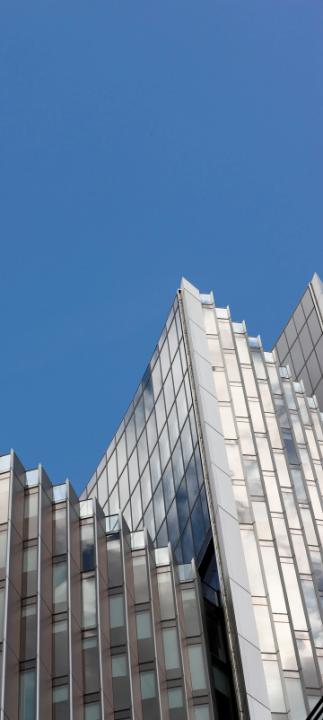 Poznańskie inicjatywy metropolitalne:
Zintegrowane 
Inwestycje Terytorialne

196 mln euro
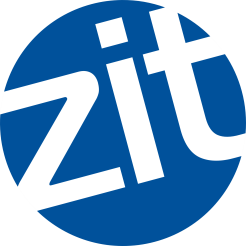 ZINTEGROWANE  INWESTYCJE  TERYTORIALNE
WRPO 2014+
P1. Poznańska Kolej Metropolitalna (PKM). 

Integracja  systemu  transportu publicznego wokół transportu 
szynowego w obszarze funkcjonalnym Poznania.

Węzły integracji – budowa systemu funkcjonalnych 
                                punktów przesiadkowych.

Dofinansowanie:	108,0 mln euro
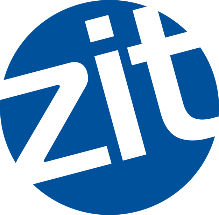 ZINTEGROWANE  INWESTYCJE  TERYTORIALNE
WRPO 2014+
P1. Poznańska Kolej Metropolitalna (PKM). 

Partnerstwo z gminami:
Konkursy rozstrzygnięte:	5,6 mln zł
Kórnik (Kórnik)	
Murowana Goślina (Mur.Goślina)
Pobiedziska (Pobiedziska, Pob.Letnisko,Biskupice
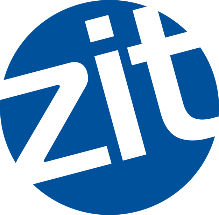 ZINTEGROWANE  INWESTYCJE  TERYTORIALNE
WRPO 2014+
P1. Poznańska Kolej Metropolitalna (PKM). 

Partnerstwo z gminami:
konkursy w toku:	4,7 mln zł
Rokietnica (Rokietnica)
Kostrzyn (Kostrzyn)
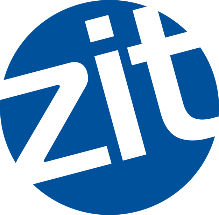 ZINTEGROWANE  INWESTYCJE  TERYTORIALNE
WRPO 2014+
P1. Poznańska Kolej Metropolitalna (PKM). 

Partnerstwo z gminami:
konkursy w przygotowaniu:	5,7 mln zł
Buk (Buk)
Komorniki
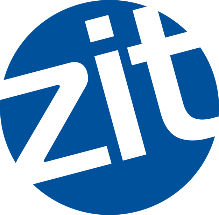 ZINTEGROWANE  INWESTYCJE  TERYTORIALNE
WRPO 2014+
P1. Poznańska Kolej Metropolitalna (PKM). 

Partnerstwo z Poznaniem:
tryb pozakonkursowy	  50,0 mln zł
ZWP „Plewiska”
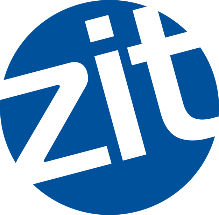 ZINTEGROWANE  INWESTYCJE  TERYTORIALNE
WRPO 2014+
P2. Rozwój infrastruktury kształcenia zawodowego. 

Rozwój infrastruktury  Centrum Kształcenia 
Praktycznego w Swarzędzu (pozakonkursowy).

Dofinansowanie:	16,9 mln zł
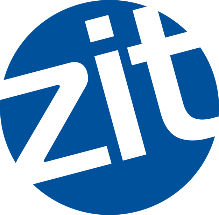 ZINTEGROWANE  INWESTYCJE  TERYTORIALNE
WRPO 2014+
P2. Rozwój infrastruktury kształcenia zawodowego. 

Gotowi do pracy – rozwój infrastruktury placówek kształcenia 
zawodowego dla których organem prowadzącym jest
Powiat Poznański (konkurs).
Dofinansowanie:	4,4 mln zł
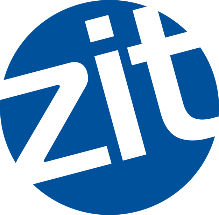 ZINTEGROWANE  INWESTYCJE  TERYTORIALNE
WRPO 2014+
P3. Wzmacnianie systemu kształcenia zawodowego. 

Gotowi do pracy – poprawa zdolności o zatrudnienia uczniów 
Placówek kształcenia zawodowego dla których organem 
Prowadzącym jest Powiat Poznański (konkurs)

Dofinansowanie:	1,9 mln zł
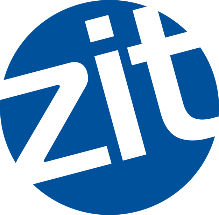 ZINTEGROWANE  INWESTYCJE  TERYTORIALNE
WRPO 2014+
P3. Wzmacnianie systemu kształcenia zawodowego. 

Centrum Kształcenia Praktycznego w Swarzędzu
- kuźnia kwalifikacji i kompetencji (konkurs).

Dofinansowanie:	1,9 mln zł
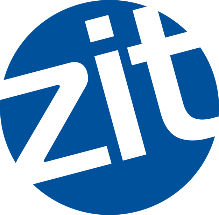 ZINTEGROWANE  INWESTYCJE  TERYTORIALNE
WRPO 2014+
P4. Wzmacnianie systemu kształcenia ogólnego. 

Informat – wzmocnienie kompetencji kluczowych w zakresie
matematyki i informatyki wśród uczniów szkół Powiatu 
Poznańskiego (konkurs).

Dofinansowanie:	0,3 mln zł
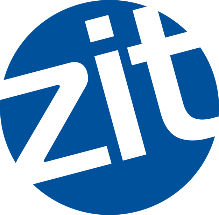 ZINTEGROWANE  INWESTYCJE  TERYTORIALNE
WRPO 2014+
P9. Ochrona i moernizacja obietów użyteczności 
publicznej stanowiących dziedzictwo kulturowe. 

Rewaloryzacja wnętrz dawnego kompleksu  cysterskiego 
w Owińskach (konkurs - w ocenie).

Dofinansowanie:	8,8 mln zł
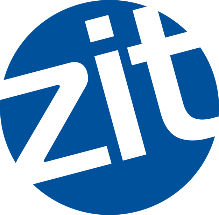 ZINTEGROWANE  INWESTYCJE  TERYTORIALNE
WRPO 2014+
P11. Poprawa dostępu do usług asystenta rodziny i 
koordynatora rodzinnej pieczy zastępczej. 

Poprawa dostępu do usług społecznych wspierających 
rodzinę i rodzinną pieczę zastępczą na terenie MOF Poznania.

Dofinansowanie:		12,7 mln zł
(proj. partnerski: Poznań + Powiat Poznański)
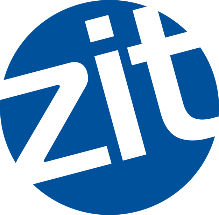 ZINTEGROWANE  INWESTYCJE  TERYTORIALNE
WRPO 2014+
Powiat Poznański
RAZEM
ok.  106 mln zł
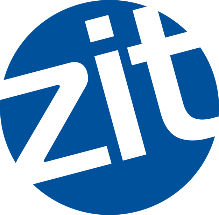 Poznańskie inicjatywy metropolitalne:
Zaopatrzenie w  wodę i odprowadzanie ścieków.

Aquanet S.A.
[Speaker Notes: Przygotuj slajdy do dodatku, jeśli trzeba przedstawić więcej szczegółów lub slajdy pomocnicze. Dodatek może być potrzebny również w sytuacji, gdy prezentacja jest później przekazywana odbiorcom.]
Poznańskie inicjatywy metropolitalne:
Gospodarka odpadami
Związek Międzygminny
„Gospodarka Odpadami
Aglomeracji Poznańskiej”
[Speaker Notes: Przygotuj slajdy do dodatku, jeśli trzeba przedstawić więcej szczegółów lub slajdy pomocnicze. Dodatek może być potrzebny również w sytuacji, gdy prezentacja jest później przekazywana odbiorcom.]
Poznańskie inicjatywy metropolitalne:
Gospodarka odpadami
Związek Międzygminny
„Gospodarka Odpadami
Aglomeracji Poznańskiej”
[Speaker Notes: Przygotuj slajdy do dodatku, jeśli trzeba przedstawić więcej szczegółów lub slajdy pomocnicze. Dodatek może być potrzebny również w sytuacji, gdy prezentacja jest później przekazywana odbiorcom.]
Poznańskie inicjatywy metropolitalne:
[Speaker Notes: Jakie zależności mają wpływ na czas, koszty i wyniki tego projektu?]
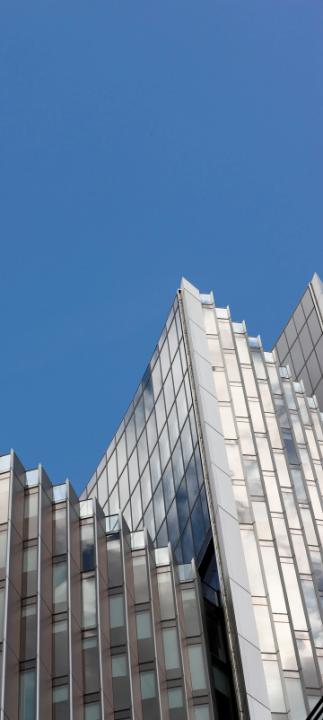 Poznańskie inicjatywy metropolitalne:
Metropolia Poznań
- wspólnie tworzymy rozwiązania.
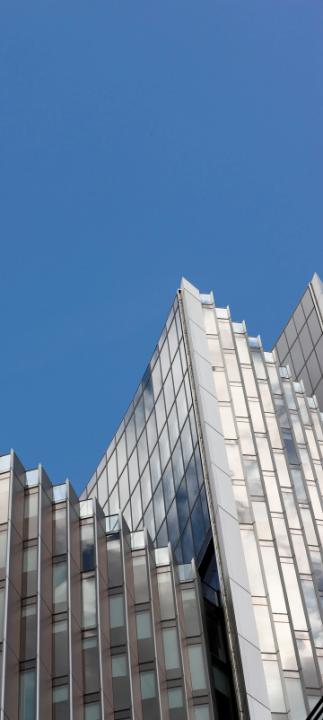 Instytut Rozwoju Miast – Kraków:
I. Metropolia Poznań
- wspólnie tworzymy rozwiązania.
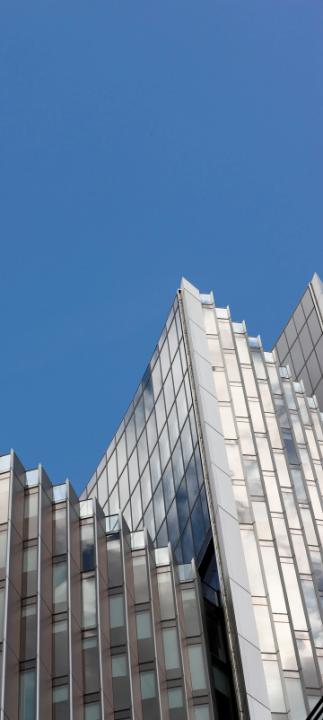 Dziękuję za uwagę!
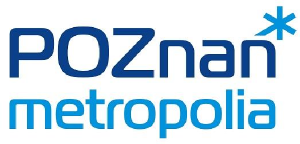